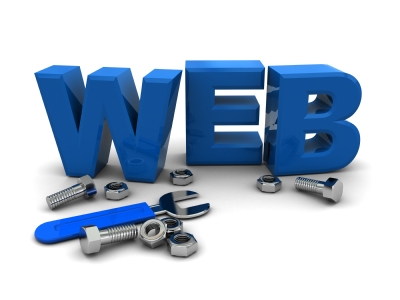 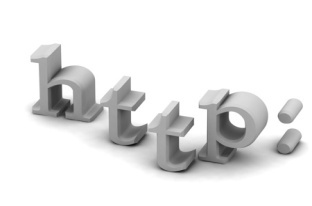 Web Engineering
Lecture-04
Lecture Outline
RE Specifics in Web Engineering
Principles for RE of Web Applications
Adapting RE Methods to Web Application Development
RE Specifics in Web Engineering
RE Specifics in Web Engineering
How does RE for Web engineering differ from RE for conventional software systems?
Multidisciplinary
Unavailability of Stakeholders
Volatility of Requirements and Constraints
Unpredictable Operational Environment
Impact of Legacy Systems
Significance of Quality Aspects
Quality of the User Interface
Quality of Content
Developer Inexperience
Firm Delivery Dates
RE Specifics in Web Engineering (Cont.)
Multidisciplinary
Development of Web applications requires the participation of experts from different disciplines.
Multimedia experts, Content authors, Software architects, Usability experts, Database specialists, or Domain experts 
The heterogeneity and multidisciplinarity of stakeholders make it challenging to achieve consensus when defining requirements.
Unavailability of Stakeholders
Many stakeholders, such as potential Web users, are still unknown during RE activities. 
Project management needs to find suitable representatives that can provide realistic requirements. 
In Web projects and finding a reasonable set of representatives is hard
RE Specifics in Web Engineering (Cont.)
Volatility of Requirements and Constraints
Requirements and constraints are often easier to define for conventional software systems than for Web applications. 
Web applications and their environments are highly dynamic and requirements and constraints are typically harder to stabilize.
For example, Technology innovations such as the introduction of new development platforms and standards, or new devices for end users.
Unpredictable Operational Environment
The operational environment of a Web application is also highly dynamic and hard to predict. 
Developers find it hard or impossible to control important factors that are decisive for the user perceived quality of a Web application.
For example, changing bandwidths affect the response time of web applications but are outside the sphere of the development team.
RE Specifics in Web Engineering (Cont.)
Impact of Legacy Systems
The development of Web applications is characterized by the integration of existing software components such as commercial off-the-shelf products or open source software.
Web developers frequently face the challenge to integrate legacy systems. 
Components that need to be integrated strongly influence the requirements and architectural style of the future system.
For example, when making existing IT systems of a company accessible through the Web. Developers are often asked to use existing components for economic reasons.
Significance of Quality Aspects
Quality aspects for a web application include performance of the application, security  or maintainability etc. 
Developers have to deal with the problem that an exact specification of quality requirements is often hard before the actual system is built.
For example, the response time of a Web application depends on many factors that are outside the control of the development team.
RE Specifics in Web Engineering (Cont.)
Quality of the User Interface
The quality of the user interface is another success-critical aspect of Web applications. 
IKIWISI (I Know It When I See It)
For example, users will not be able to understand and evaluate a Web application by just looking at abstract models and specifications; rather they need to experiment with it.
Quality of Content
Many traditional RE methods neglect Web content, though it is an extremely important aspect of Web applications.
Developers have to consider the content, particularly its creation and maintenance.
Important quality characteristics include accuracy, objectivity, credibility, relevance, actuality, completeness, or clarity.
RE Specifics in Web Engineering (Cont.)
Developer Inexperience
Many of the underlying technologies in Web applications are still fairly new. 
Inexperience with these technologies development tools, standards, languages, etc. can lead to wrong estimates when assessing the feasibility and cost of implementing requirements.
Firm Delivery Dates
Web application are often bound to firm delivery dates because of the competitive pressure or urgency of making web application available to end users. 
The negotiation and prioritization of requirements are particularly crucial under such circumstances.
Principles for RE of Web Applications
Principles for RE of Web Applications
Web engineers/developers should keep the following principles in mind when performing RE activities:
Understanding the System Context
Involving the Stakeholders
Iterative Definition of Requirements
Focusing on the System Architecture
Risk Orientation
Principles for RE of Web Applications
Understanding the System Context
Many Web applications are still developed without understanding their role and impact in a larger context. 
A web application should support the customer’s business goals.
Therefore, it is important to clarify the system context and the rationale of the system to be developed.
Understanding the system context also helps in identifying success-critical stakeholders, familiarizing with the intended use, and analyzing the constraints.
Principles for RE of Web Applications
Involving the Stakeholders
Success-critical stakeholders or their suitable representatives are at the heart of RE and their active and direct cooperation in identifying and negotiating requirements is important in each project phase.
The objectives, expectations, and requirements of stakeholders have to be acquired and negotiated repeatedly to address the dynamically changing needs in projects.
Three important factors in Web Application RE are: 
Identification of success-effective stakeholders or suitable representatives.
Understanding of stakeholders’ objectives and expectations. 
Negotiation of different expectations, experiences, and knowledge.
Principles for RE of Web Applications
Iterative Definition of Requirements
Traditional approaches for RE such as in Waterfall method does not work effectively for RE of web applications.
Reason is Requirements have to be consistent with other important development results (architecture, user interface, content, test cases, etc.).
An iterative approach is necessary, especially in an environment with volatile requirements and constraints, to be able to react flexibly as the project evolves.
Principles for RE of Web Applications
Focusing on the System Architecture
Existing technologies and legacy solutions have a high impact on the requirements of Web applications.
Therefore, Requirements elicitation can never succeed in isolation from the architecture. 
A consequent consideration of the system architecture allows developers to better understand the impact of existing solutions on these requirements and assess their feasibility.
Principles for RE of Web Applications
Risk Orientation
Undetected problems, unsolved issues, and conflicts among requirements represent major project risks. 
Typical risk items are:
Integration of existing components into the Web application.
The prediction of system quality aspects.
The inexperience of developers.
A risk assessment should therefore been conducted for all requirements.
The identified risks should be dealt with accordingly during the course of a project to make sure that risky system alternatives are not pursued. 
Risk mitigation has to take place as early as possible.
Adapting RE Methods to Web Application Development
Adapting RE Methods to Web Application Development
Today numerous methods, guidelines, notations, checklists, and tools are available for all activities in RE.
Avoid a “one-size-fits-all” approach.
For web application development RE methods have to be adapted to the specifics of Web Engineering and the situation of specific projects.
Developers have to clarify the following aspects during the adaptation process.
Requirement Types
Notations
Tools
Principles for RE of Web Applications
Requirement Types
Following are the types of requirements particularly relevant in Web development projects:
Functional Requirements
Contents Requirements
Quality Requirements 
System Environment Requirements
User Interface Requirements
Evolution Requirements
Project Constraints
Principles for RE of Web Applications
Notations
A large variety of notations are available for specifying requirements in different degrees of detail and formality:
Stories
Itemized Requirements
Formatted Specifications
Formal Specifications
Principles for RE of Web Applications
Notations
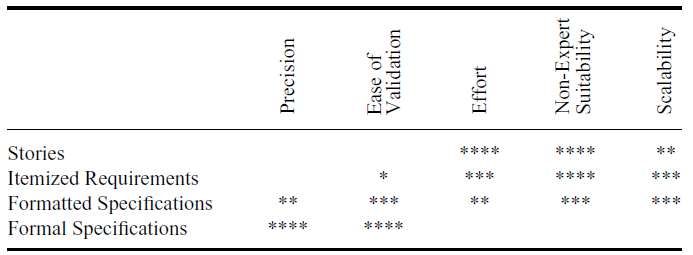 Principles for RE of Web Applications
Notations
Stories
Stories are colloquial descriptions of desired properties; they are used to produce a common understanding between customers and developers.
A user story is formulated by a customer in her language and terminology, and describes problems and things the system should solve for that customer.
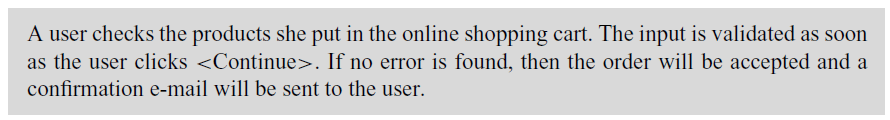 Principles for RE of Web Applications
Notations
Itemized Requirements
Itemized requirements are simple specifications in natural language. Each requirement has a unique identifier.
Formatted Specifications
Formatted specifications use an accurately defined syntax, but allow natural-language descriptions within this frame.
Examples include use case descriptions in Unified Modeling Language (UML).
Formal Specifications
Formal specifications are written in a language that uses a formally defined syntax and semantics.
The most prominent example is “Z”.
Formal specifications are hardly used for specifying Web applications, except in niche areas.
Principles for RE of Web Applications
Principles for RE of Web Applications
Tools
Existing RE tools are not limited to Web applications, but can be adapted to the specifics of Web application development. Tools and methods can be used in various RE activities such as:
Requirements Elicitation
Requirements Validation
Requirements Management